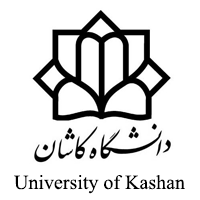 symbolic math toolbox matlab
Lecturer: Dr.VahidipourElham SafarZahara Bayat
Getting Familiar with Symbolic Math
The Symbolic Math Toolbox is a collection of tools for performing algebraic, calculus and integral transform operations directly in MATLAB. When you pass a command to Matlab to perform a symbolic operation, it asks Maple (an embedded mathematics package) to do it and return the result to the Matlab command window.
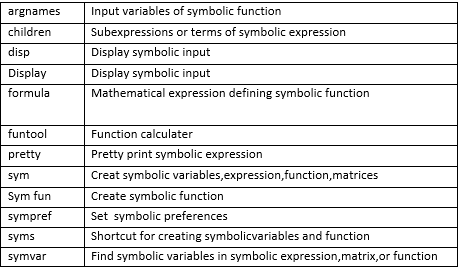 argnames
Syntax
argnames(f)

Description
argnames(f) returns input variables of f.

Input Arguments:
f
Symbolic function.
argnames
Examples
Create this symbolic function:
syms f(x, y)
f(x, y) = x + y;
Use argnames to find input variables of f:
argnames(f)
ans =
[ x, y]
Create this symbolic function:
syms f(a, b, x, y)
f(x, b, y, a) = a*x + b*y;
Use argnames to find input variables of f. When returning variables, argnames uses the same order as you used when you defined the function:
argnames(f)
ans =
[ x, b, y, a]
children
Syntax

C = children(t)
C = children(t,nodes)

Description

C = children(t) returns an n-by-2 array C containing the numbers of the child nodes for each node in the tree t, where n is the number of nodes. Leaf nodes have child node 0.

C = children(t,nodes) takes a vector nodes of node numbers and returns the children for the specified nodes.
children
Examples
Create a classification tree for Fisher's iris data:
load fisheriris;
t = classregtree(meas,species,...
                 'names',{'SL' 'SW' 'PL' 'PW'})
t = 
Decision tree for classification
1  if PL<2.45 then node 2 elseif PL>=2.45 then node 3 else setosa
2  class = setosa
3  if PW<1.75 then node 4 elseif PW>=1.75 then node 5 else versicolor
4  if PL<4.95 then node 6 elseif PL>=4.95 then node 7 else versicolor
5  class = virginica
6  if PW<1.65 then node 8 elseif PW>=1.65 then node 9 else versicolor
7  class = virginica
8  class = versicolor
9  class = virginica
view(t)
disp
Syntax
disp(X)
Description
example
disp(X) displays the value of variable X without printing the variable name. Another way to display a variable is to type its name, which displays a leading “X =” before the value.
If a variable contains an empty array, disp returns without displaying anything.
disp
Examples
Create a variable with numbers and another variable with text.
A = [15 150];
S = 'Hello World.';
Display the value of each variable.
disp(A)
    15   150
disp(S)
Hello World.
sym() or syms
The key function in Matlab to create a symbolic representation of data is: sym() or syms if you have multiple symbols to make. 
Below is an example of creating some symbolic fractions and square roots:
>> sqrt(2) ans = 1.4142  >> sqrt( sym(2) ) ans = 2^(1/2)  >> 2 / 5 ans = 0.4
>> 2/5 + 1/3 ans = 0.7333  >> sym(2) / sym(5) ans = 2/5  >> sym(2) / sym(5) + sym(1) / sym(3) ans = 11/15
symvar
termine symbolic variables in an expression
Syntax
symvar('str')
 
Description
symvar('str') searches the string str for identifiers other than i, j, pi, inf, nan, eps, and common functions. The variables are returned as a cell array of strings. If no such variable exists, symvar returns the empty cell array {}.

Example
symvar('cos(pi*x - beta1)') returns {'beta1','x'}.
symvar('pi eps nan') returns {}.
sympref
Syntax
sympref(pref,value)
sympref(pref,'default')
sympref(pref)
sympref()
sympref('default')
sympref(allPref)
sympref
Description
sympref(pref,value) sets the symbolic preference pref to value and returns the previous value of pref. Symbolic preferences can affect the functions fourier, ifourier, and heaviside. These preferences persist between successive MATLAB® sessions.
sympref(pref,'default') sets pref to its default value and returns the previous value of pref.
sympref(pref) returns the value of symbolic preference pref.
sympref() returns the values of all symbolic preferences in a structure.
sympref('default') sets all symbolic preferences to their default values and returns the previous values in a structure.
sympref(allPref) restores all symbolic preferences to the values in structure allPref and returns the previous values in a structure. allPref is the structure returned by a previous call to sympref.
symfun
Syntax
f = symfun(formula,inputs)
Description
f = symfun(formula,inputs) creates the symbolic function f. The symbolic variables inputs represent its input arguments. The symbolic expression formula defines the body of the function f.
symfun
Examples
Create Symbolic Functions
Use syms to create symbolic variables. Then use symfun to create a symbolic function with these variables as its input arguments.
syms x y
f = symfun(x + y, [x y])
f(x, y) =
x + y
Call the function for x = 1 and y = 2.

f(1,2)
ans =
3
pretty(X)
Syntax
pretty(X)

Description
pretty(X) prints X in a plain-text format that resembles typeset mathematics. For true typeset rendering, use Live Scripts instead.
funtool
Syntax
Funtool
Description
funtool is a visual function calculator that manipulates and displays functions of one variable. At the click of a button, for example, funtool draws a graph representing the sum, product, difference, or ratio of two functions that you specify. funtool includes a function memory that allows you to store functions for later retrieval.

At startup, funtool displays graphs of a pair of functions, f(x) = x and g(x) = 1. The graphs plot the functions over the domain [-2*pi, 2*pi]. funtool also displays a control panel that lets you save, retrieve, redefine, combine, and transform f and g.
funtool
Text Fields
The top of the control panel contains a group of editable text fields.
 
f=
Displays a symbolic expression representing f. Edit this field to redefine f.
g=
Displays a symbolic expression representing g. Edit this field to redefine g.
x=
Displays the domain used to plot f and g. Edit this field to specify a different domain.
a=
Displays a constant factor used to modify f (see button descriptions in the next section). Edit this field to change the value of the constant factor.
funtool redraws f and g to reflect any changes you make to the contents of the control panel's text fields.
formula
Syntax
formula(f)

Description
formula(f) returns the mathematical expression that defines f.
formula
Examples
Create this symbolic function:
syms x y
f(x, y) = x + y;
Use formula to find the mathematical expression that defines f:
formula(f)
ans =
x + y
Create this symbolic function:
syms f(x, y)
If you do not specify a mathematical expression for the symbolic function, formula returns the symbolic function definition as follows:
formula(f)
ans =
f(x, y)